LABOUR MOBILITY MEXICO-CANADA
Ana Luisa Vallejo
Director for Information on 
Protection Policies
LABOUR MOBILITY MECHANISM
In August 2007 Mexico and Canada signed the Joint Action Plan 2007-2008, through which the Labour Mobility Working Group (LMWG) was established.

In 2008 it was agreed to launch a pilot programme in the construction and tourism sectors.
In Mexico, the Ministry of Labour and Social Welfare (STPS) recruits and shortlists employees free of charge.
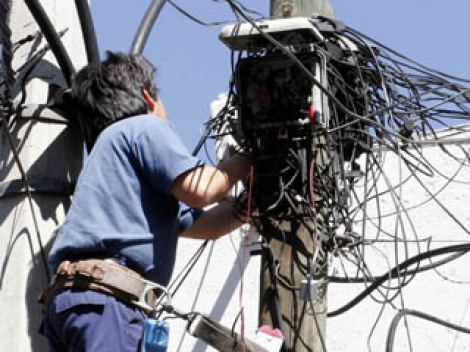 Operation
Information
Contact
Registration of
 Job Offer
Data 
Verification
Promotion of Job Offers
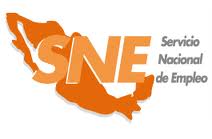 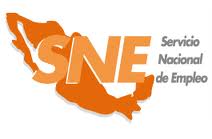 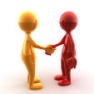 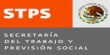 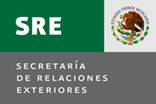 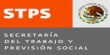 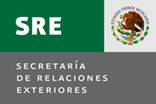 The CGSNE, through their offices, the Employment Portal and the Employment Observatory will publish temporary job offers of Canadian employers.
The STPS and SRE, through their representation and consulates in Canada promote the mechanism with employer groups and associations.
Employers register their job offers on the Mechanism’s website:
https://simolint.stps.gob.mx/Temporary_Employees/
The representative of the STPS and consulates in Canada verify the existence and legitimacy of the employer, as well as recorded information.
Interested employers are contacted by the General Coordination of the National Employment Service (CGSNE).
Application  
and Eligibility
Recruitment
Selection
Documentation
Follow-up
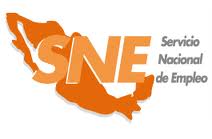 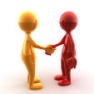 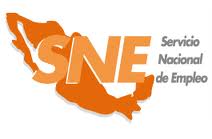 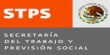 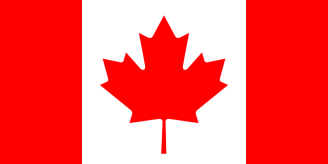 Canadian employers select employees and send the information to CGSNE, together with the job offer.
OSNE provides the information to workers to process their temporary work permit and visa.
Workers in person directly request their temporary work permit and visa at the Canadian Embassy.
CGSNE follows up on the trip, stay in Canada, and return to Mexico of involved workers.
The Offices of the National Employment Service (OSNE) identify possible workers and the CGSNE sends their work profiles to Canadian employers.
In 2011, Mexico and Canada decided to move from pilot programmes to a broader scheme.

In the implementation period of the Labour Mobility Mechanism until April 2012, 245 workers have travelled to Canada:
Although the results are modest, progress has been made in the learning process to implement seasonal worker programmes through the Labour Mobility Mechanism.
YOUTH MOBILITY
The Memorandum of Understanding on Youth Mobility between Mexico and Canada was signed on May 27, 2010 and entered into force on November 1, 2010.
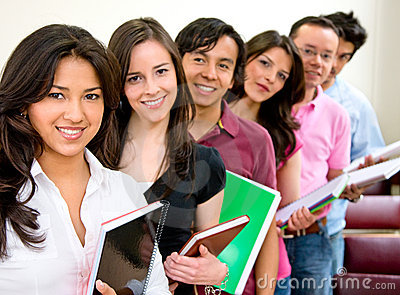 The MOU aims at facilitating cultural exchanges that enable allow young people from both countries to gain a better understanding of the culture and society in the host country through travel, work, and life experiences.
The following are considered eligible:
SEASONAL AGRICULTURAL WORKER PROGRAMME
The Seasonal Agricultural Worker Programme (PTAT) initiated in 1974 with the signing of the Memorandum of Understanding between the Mexican government and the Canadian government.

The Programme is a bilateral cooperation model that promotes a temporary, orderly, and safe migration flow of Mexican agricultural workers and ensures the respect for their labour, social, and human rights.
SEASONAL AGRICULTURAL WORKER PROGRAMME
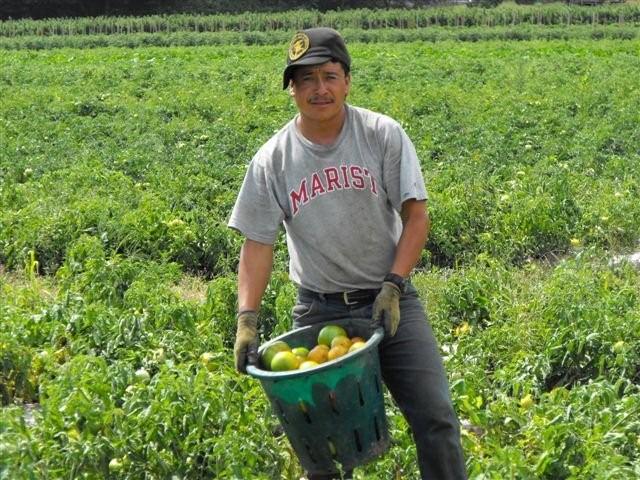 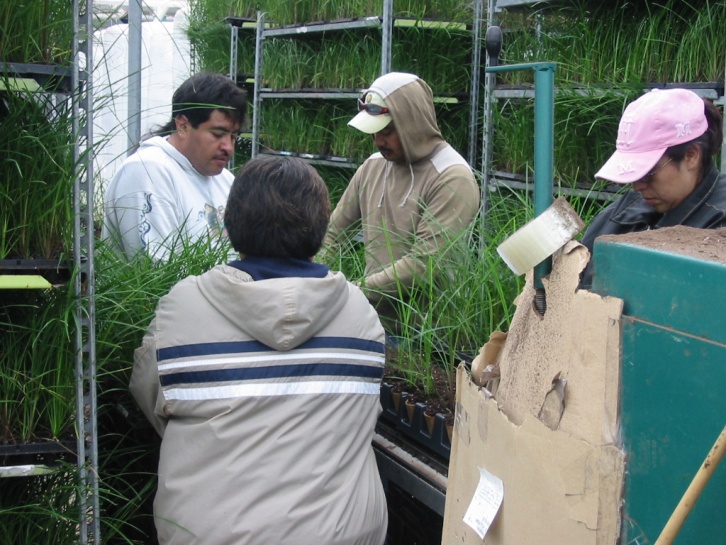 To date, 225,182 Mexican agricultural workers have participated in the programme.
PTAT OF UNDERSTANDING
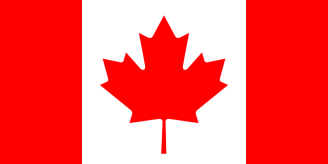 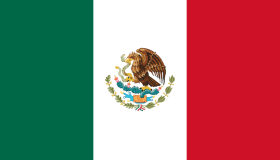 The following are considered eligible:
Guidelines
CONSIDERATIONS
Mechanisms that reduce conflicts between workers and employers:

Existence of a mutual agreement (Memorandum of Understanding between Canada and Mexico) that provides a specific legal framework governing programme operations.
Clearly defined roles of relevant authorities in both countries to monitor compliance with the programme in areas of their competence.
A continuous inspection of the programme and regular meetings of relevant authorities at a national and international level.
Timely intervention by consular staff to provide preventive information and protection.
Approximately seven out of ten workers (70%) go back the following season as nominal workers. 

Each year about one third (30%) of new workers are included (selection workers).

STPS keeps a list of 300 reserve workers to replace workers that are unable to join PTAT.
In 2011, Mexican consulates in Canada received only 27 complaints against PTAT employers, of a total of 16,494 hired workers.
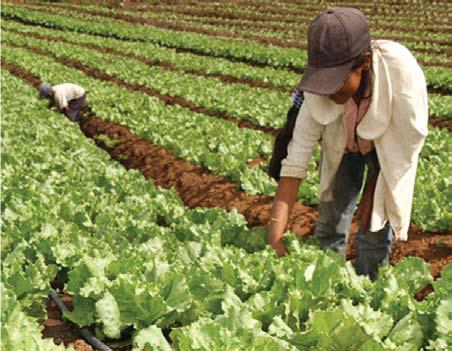